23 февраля – ДЕНЬ  ЗАЩИТНИКА ОТЕЧЕСТВА
Хорчева О. А. 
учитель начальных классов
ГБОУ СОШ №251, г. Москвы
РЕЧЕВАЯ  РАЗМИНКА
В этот праздник зимний поздравляем вас, ребята.
Ведь сегодня день Мужчины – 23 февраля!
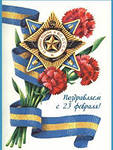 «ОТЕЧЕСТВО»
слово одного корня, что и слова «отец», «отчизна», «отчий дом», «отчий край». 

Отечество – это наша страна, Родина.

Что мы называем Родиной?

Место, где мы живём, родились, нашу страну.
История праздника неоднозначна, она насчитывает около 100 лет.
У него было несколько названий:

День Красной Армии

День Советской Армии и Военно-Морского Флота

День защитника Отечества
Истоки празднования 23 февраля
относятся к 1917 году и посвящены они формированию Красной Армии для борьбы с контрреволюционными движениями, в те времена этот праздник олицетворял победу под Нарвой и Псковом над германскими завоевателями.

                                                        Битва при Нарве.
                                               Автор художник- баталист 
                                               Александр Евстафьевич  
                                                                    Коцебу
                                                                   1889 год
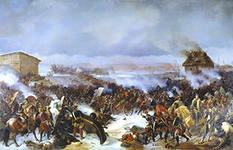 «День победы Красной Армии над кайзеровскими войсками Германии (1918 год) – День защитника Отечества»
10 февраля 1995 года Государственная Дума России приняла Федеральный закон «О днях воинской славы (победных днях) России».
С 2002 года 23 февраля в России стал выходным днём.
Защищать свою Родину – почётная обязанность граждан России. Сегодня это профессиональный и любимый праздник всех мужчин. Отмечают его по всей России.
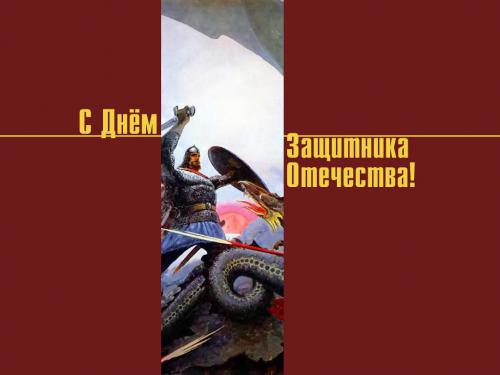 РАБОТА по УЧЕБНИКУ
Страница 52
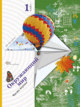 ЗАГАДКИ про ВОЕННЫЕ  ПРОФЕССИИ
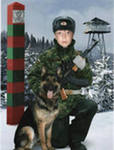 На тропе, на берегу,
Преграждает путь врагу.
Снова в бой машина мчится,
Режут землю гусеницы,
Та машина в поле чистом
Управляется …
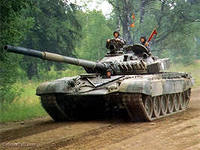 Самолёт парит, как птица,
Там – воздушная граница.
На посту и днём, и ночью
Наш солдат – военный …
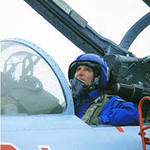 РАБОТА в ТЕТРАДИ
Страница 63
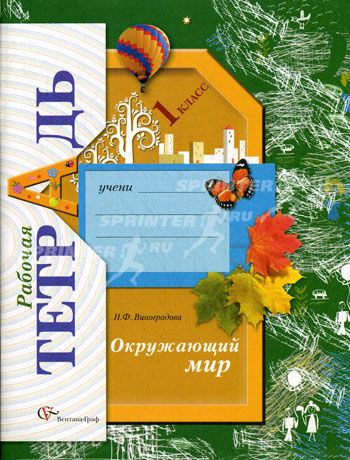 ИТОГ  УРОКА
Какой праздник отмечается в нашей стране 23 февраля?
О какой обязанности гражданина России рассказывает рисунок, который мы рисовали?
Стихотворение Т. Боковой
23 февраля – День Российской Армии!
Вверх орудия палят, всех салютом балуют.
Шлют они от всей страны благодарность воинам,
Что живём мы без войны, мирно и спокойно.
Дед мой в армии служил. У отца – награды.
Вот и я давно решил, что пойду в солдаты!
Знаю, надо подрасти… Нужно стать взрослее…
Но ведь я себя вести по-мужски умею!
Защищаю во дворе маленьких и слабых
И справляю в феврале День Армейской славы.
Я сумел бы выполнять, как солдат, задания.
Попрошу меня принять в армию заранее!
ИСПОЛЬЗУЕМАЯ  ЛИТЕРАТУРА
«Окружающий мир», 1 класс (конспект урока №49).
   Авторы-составители Т. В. Бут, Н. В. Лободина, 
   Волгоград, «Учитель», 2012 год.
Интернет – картинки для презентации.
Н. Ф. Виноградова «Окружающий мир». 1 класс. Учебник, часть 2. Москва, «Вентана-Граф», 2011 год
Н. Ф. Виноградова «Окружающий мир», 1 класс. Рабочая тетрадь. Москва, «Вентана-Граф», 2011 год